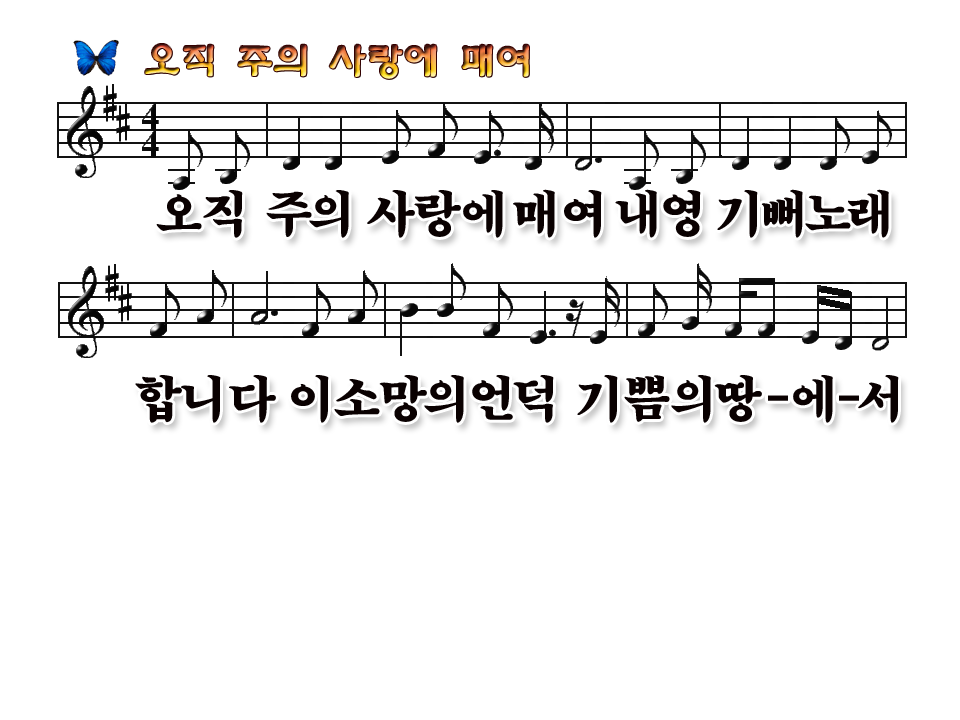 1/4
4 - 1
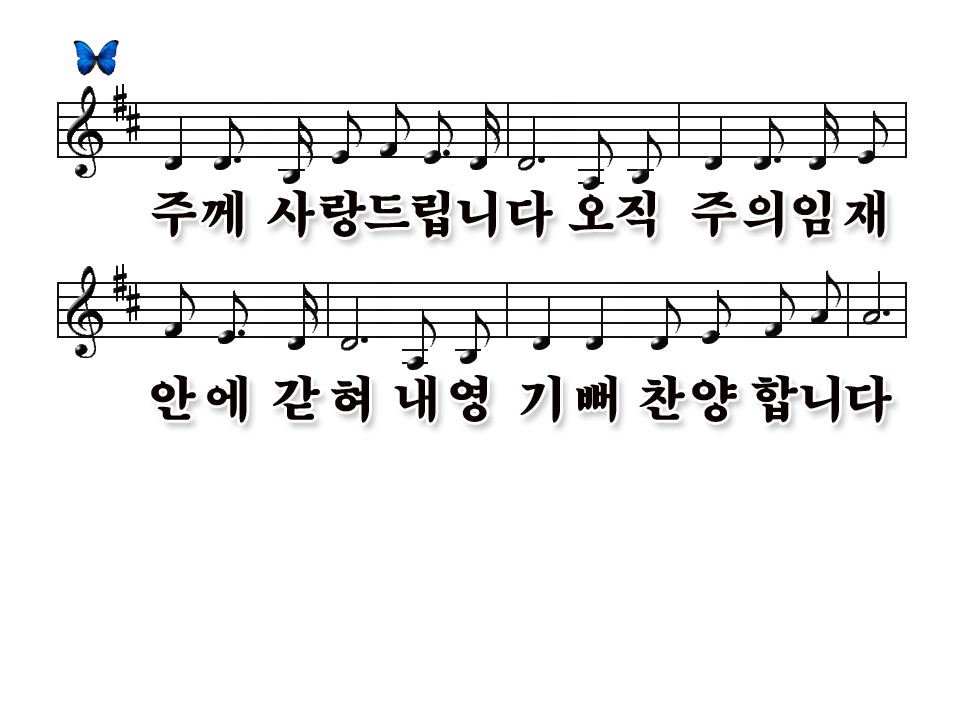 2/4
4 - 2
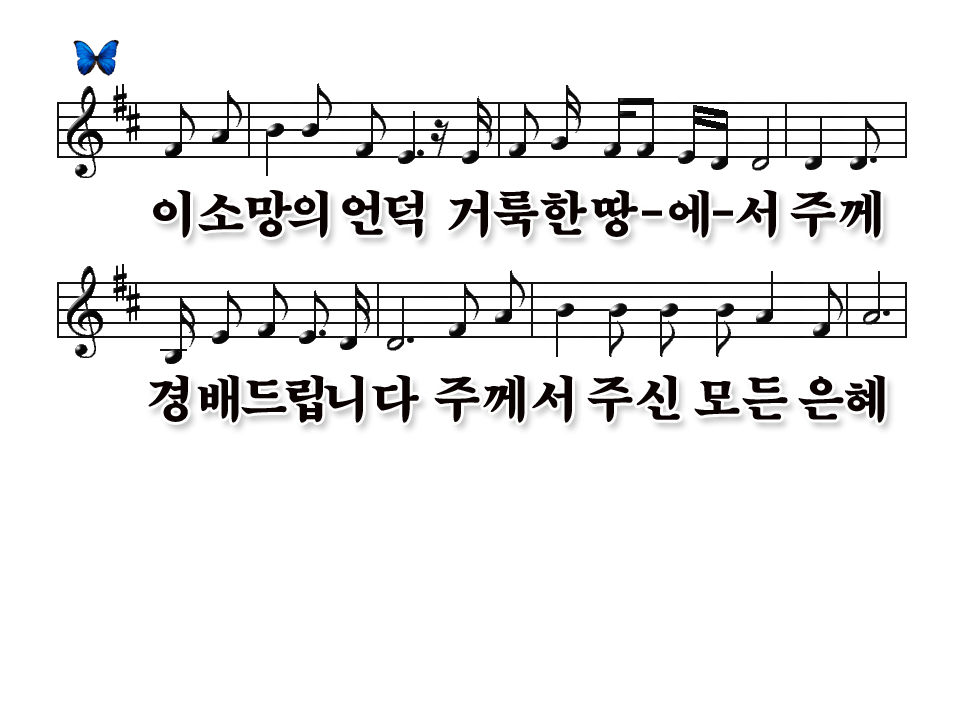 3/4
4 - 3
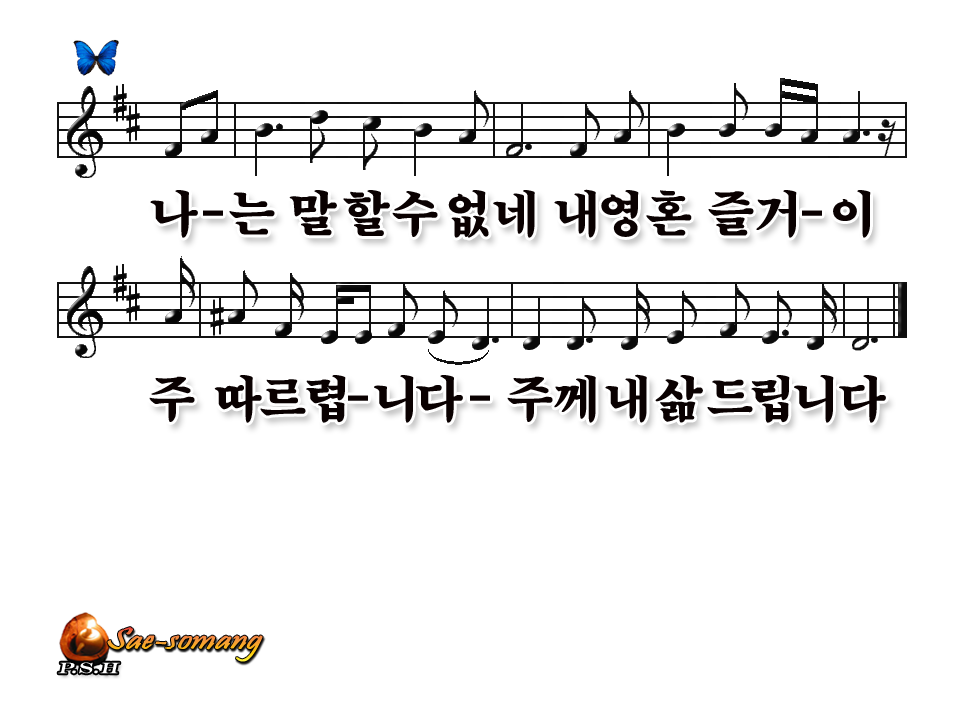 4/4
4 - 4